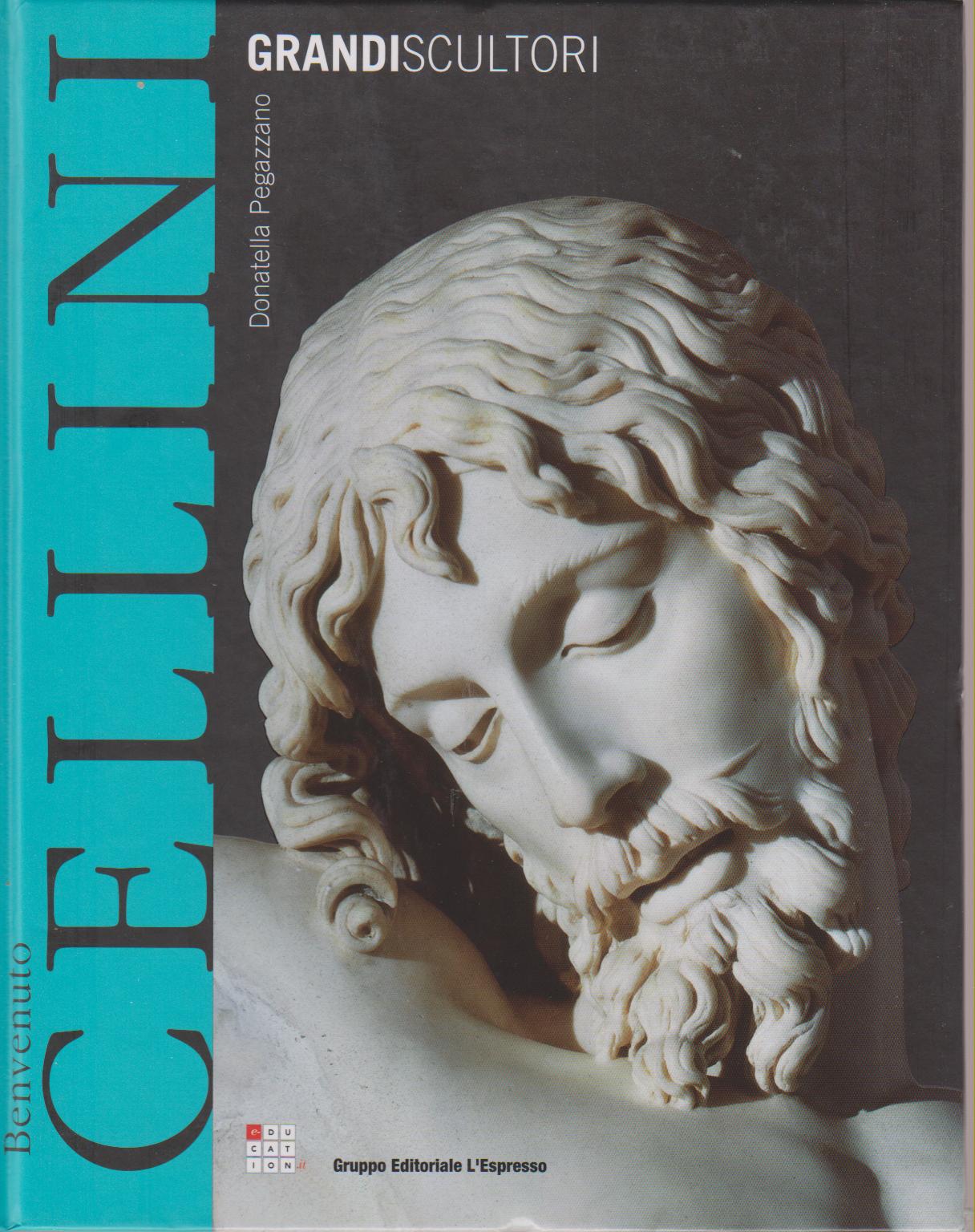 00
[Speaker Notes: Raffaele Romaneli, Monumento a Benevenuto Cellini, Firenze, Ponte Vecchio]
[Speaker Notes: Cellini, Perseo, Firenze, Loggia dei Lanzi]
[Speaker Notes: Cellini, Saliera di Francesco I, Già Vienna, Kunsthistorisches Musem]
[Speaker Notes: Cellini, Medaglia di Clemente VII, recto, Museo Nazionale del Bargello]
[Speaker Notes: Cellini, Medaglia di Francesco I, Firenze, Museo Nazionale del Bargello]
[Speaker Notes: Cellini, Giunoone, Parigi, Lusèe du Louvre]
[Speaker Notes: Cellini, Ninfa di Fontainebleau, Parigi. Musèe du Louvre]
[Speaker Notes: Cellini, Modello in cera del Perseo, Firenze, Museo nazionale del Bargello]
[Speaker Notes: Cellini, Mercurio ( dalla base del Perseo ), Firenze, Museo nazionale del Bargello]
[Speaker Notes: Cellini, Busto di Vito Altoviti, Boston. Isabella StewartGardner Museum]
[Speaker Notes: Cellini, Busto di Cosimo I, Firenze, Museo Nazionale del Bargello]
[Speaker Notes: Cellini, Liberazione di Andromeda ( dalla base del Perseo ), particolare, Firenze, Museo Nazionale del Bargello]
[Speaker Notes: Cellini, Crocifisso, El Escorial, Monastero di San Lorenzo]
[Speaker Notes: Cellini, Progetto per un sigillo dell’Accademia del Disegno con Apollo  Pitio, Monaco, Staatliche Graphische Sammlung]